Improving Safety Through Psychological Safety
Breaking the Chain of Command
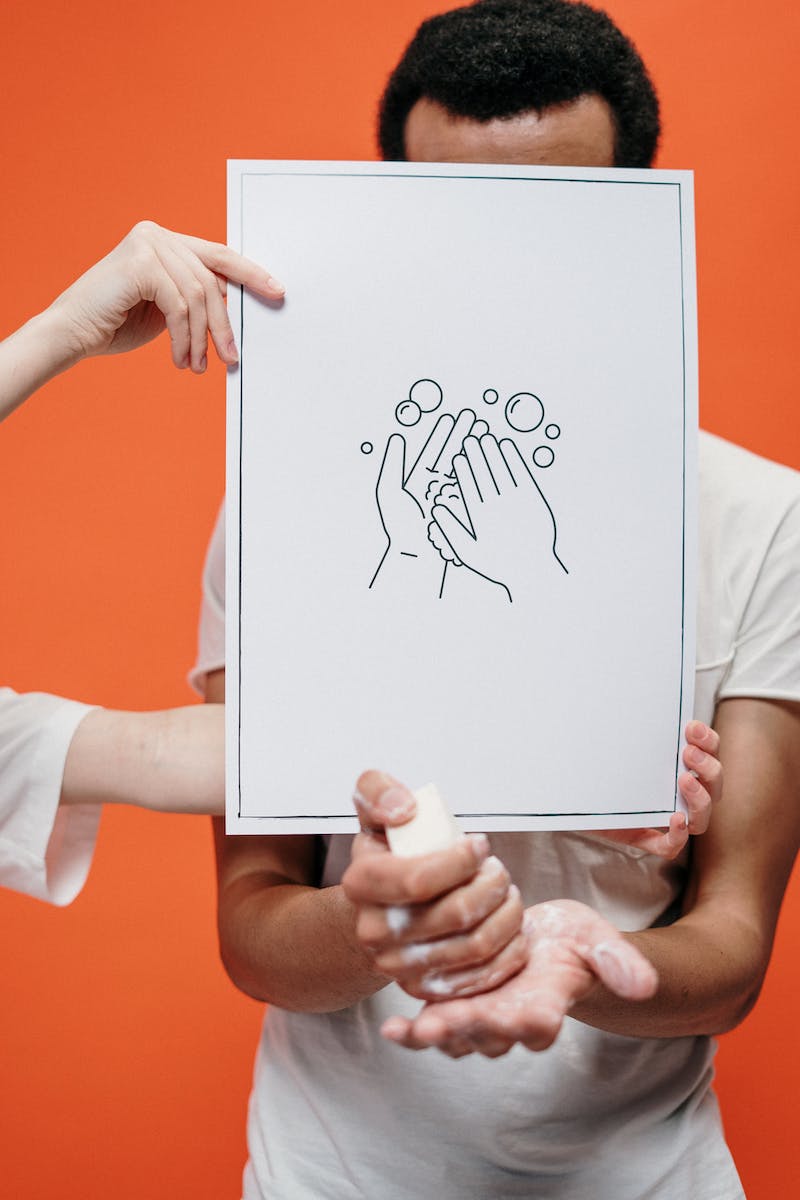 Introduction
• Safety is a holistic concept
• Historical definition of safety focused on physical safety
• Psychological safety is equally important
• Three hazard categories: ergonomic, physical, chemical, and psycho-social
• Psychological safety completes the framework
Photo by Pexels
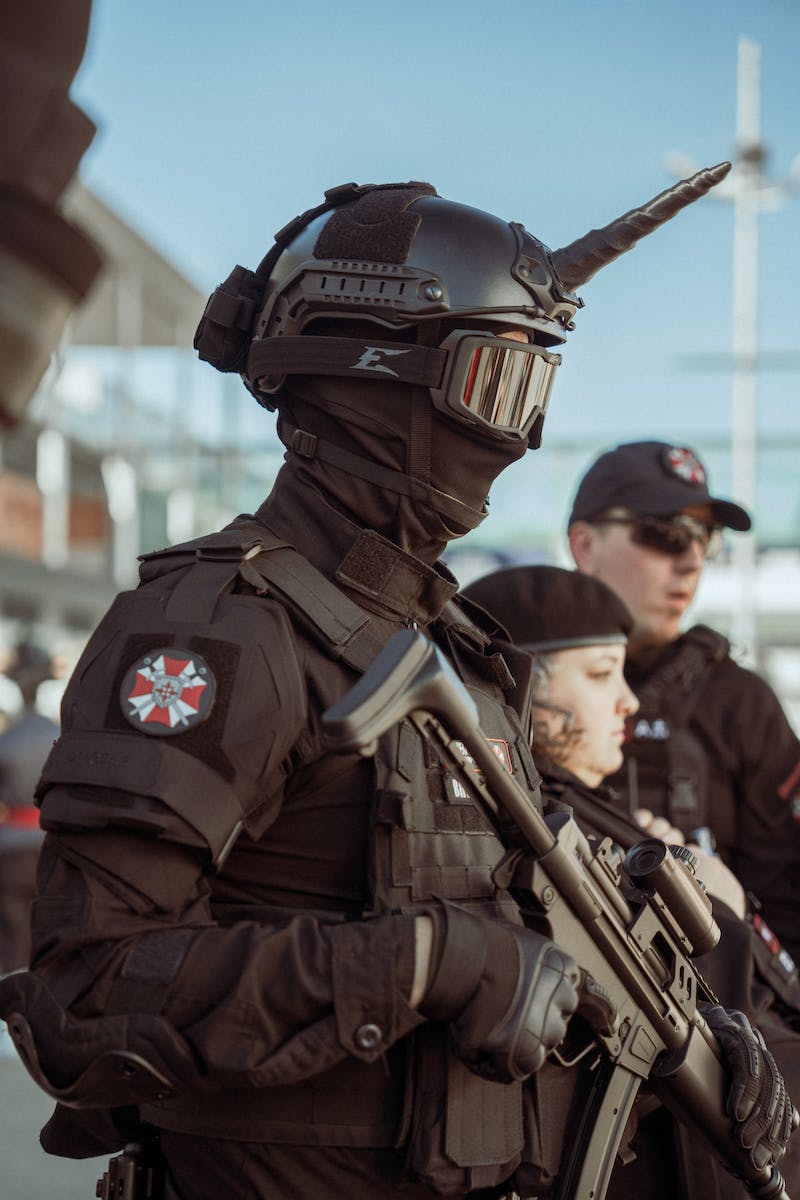 Definition of Psychological Safety
• Psychological safety defined as a culture of rewarded vulnerability
• Modeling and rewarding vulnerability as a mechanism to increase psychological safety
• Withholding and punishing vulnerability as a mechanism to decrease psychological safety
Photo by Pexels
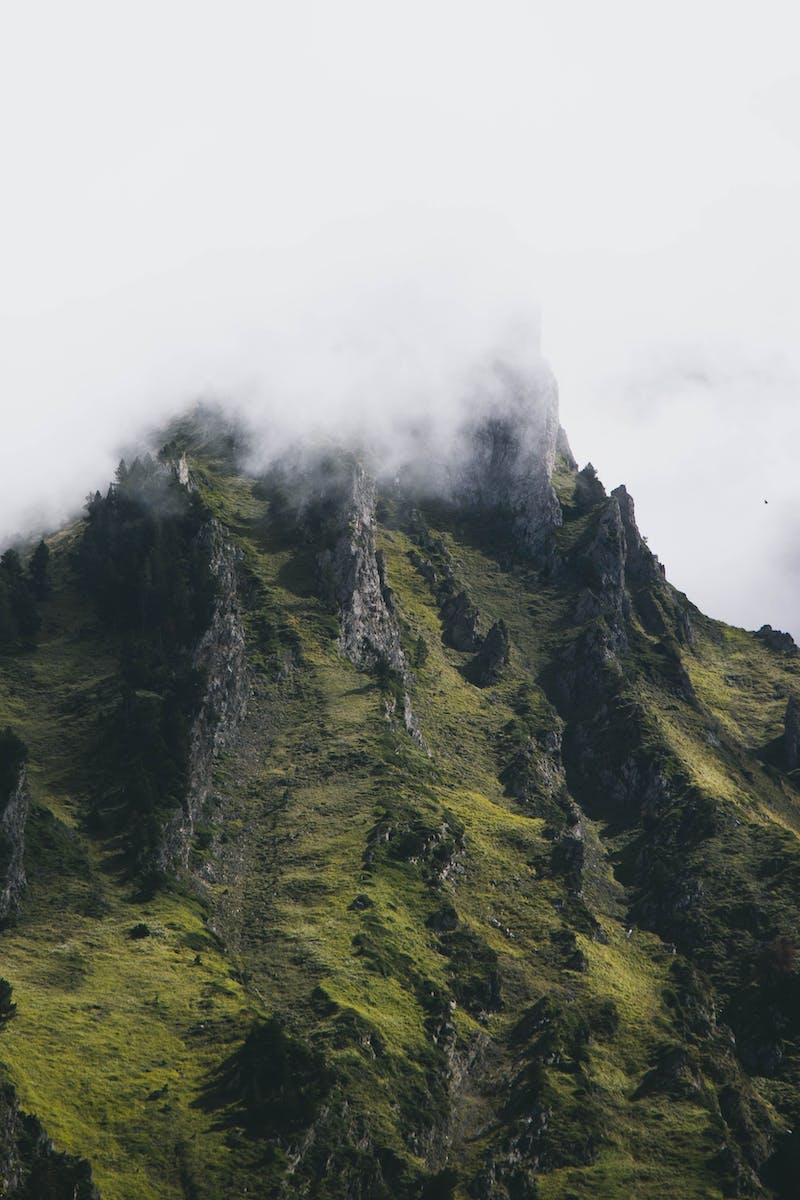 Hidden Mistakes and Ignored Hazards
• Mistakes and hazards are hidden in a low psychological safety environment
• Causes of hidden mistakes and ignored hazards
• Real-world consequences of hidden mistakes and ignored hazards
Photo by Pexels
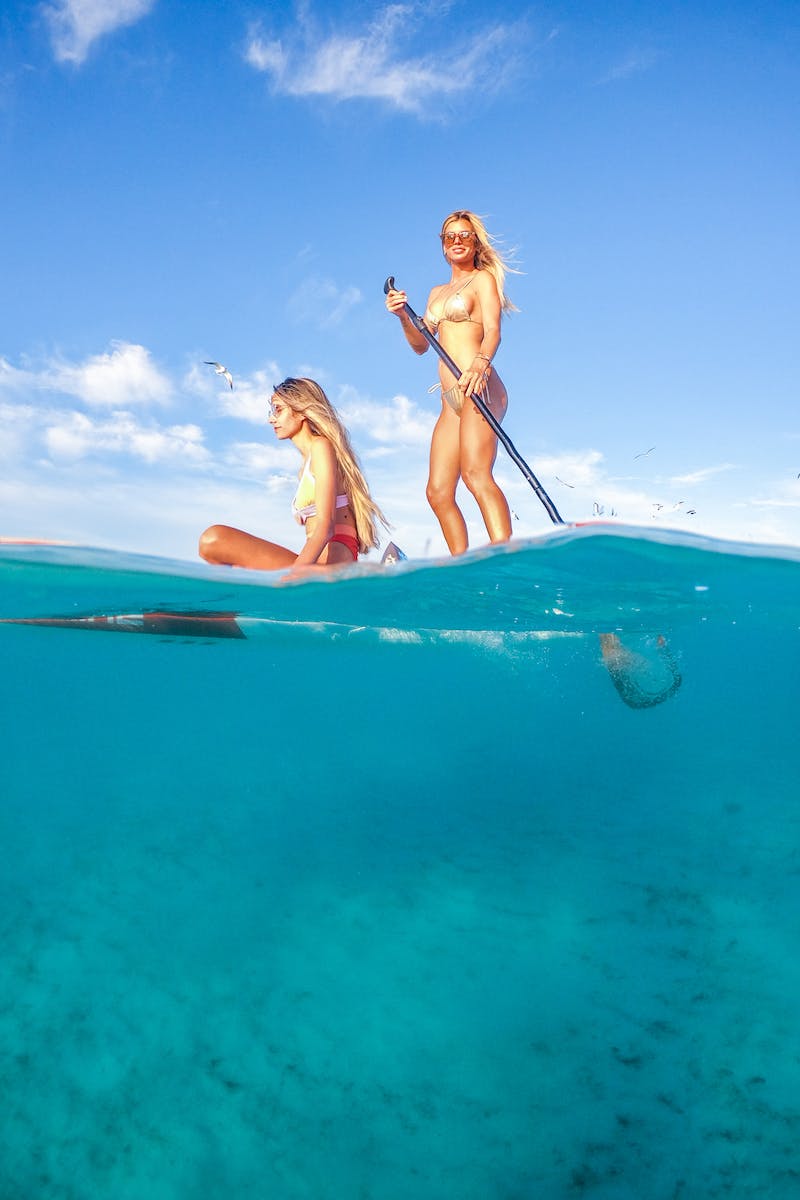 Passive Observation vs. Active Participation
• Spectrum from passive observation to active participation
• Passive observation characterized by low psychological safety
• Active participation characterized by high psychological safety
• Importance of moving towards active participation
Photo by Pexels
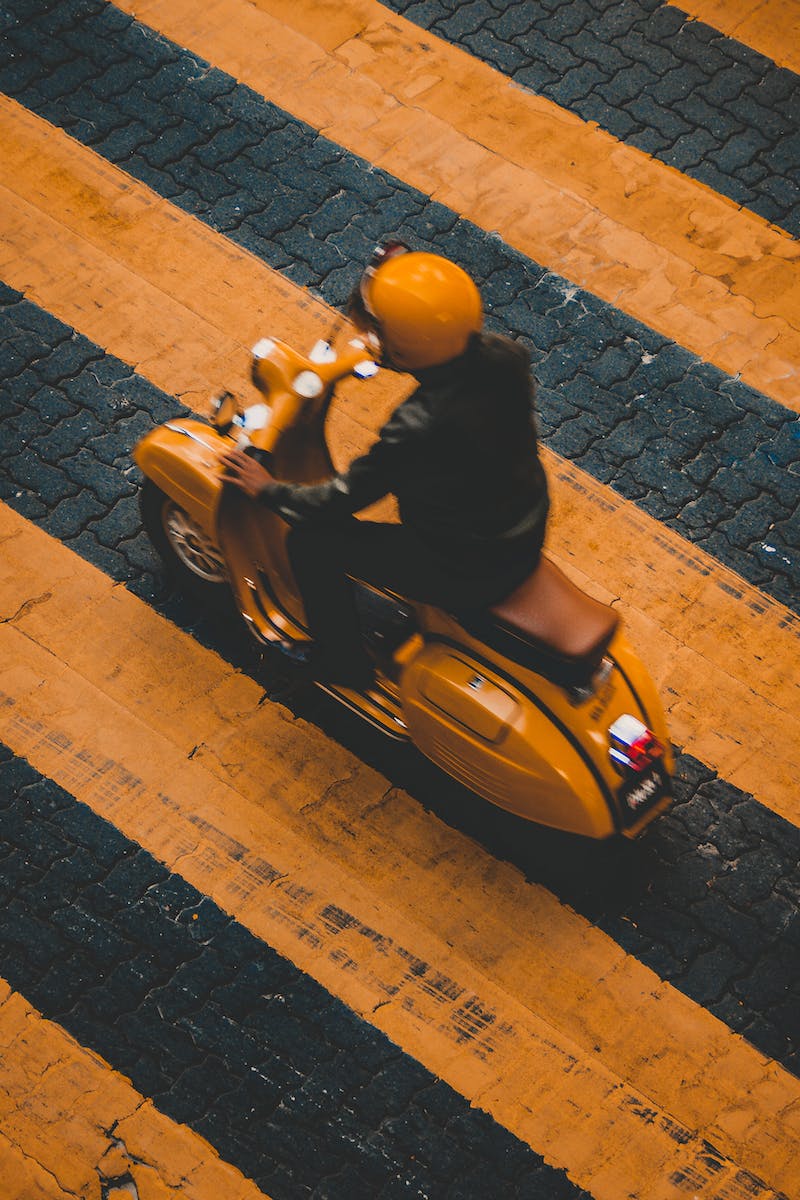 Safety Systems: Breakdown, Preventive, and Predictive
• Three types of safety systems: breakdown, preventive, and predictive
• Breakdown system relies on reacting to failures
• Preventive system focuses on replacing and fixing based on time or usage
• Predictive system uses continuous monitoring and adjusting to prevent failures
• The impact of culture on safety systems
Photo by Pexels
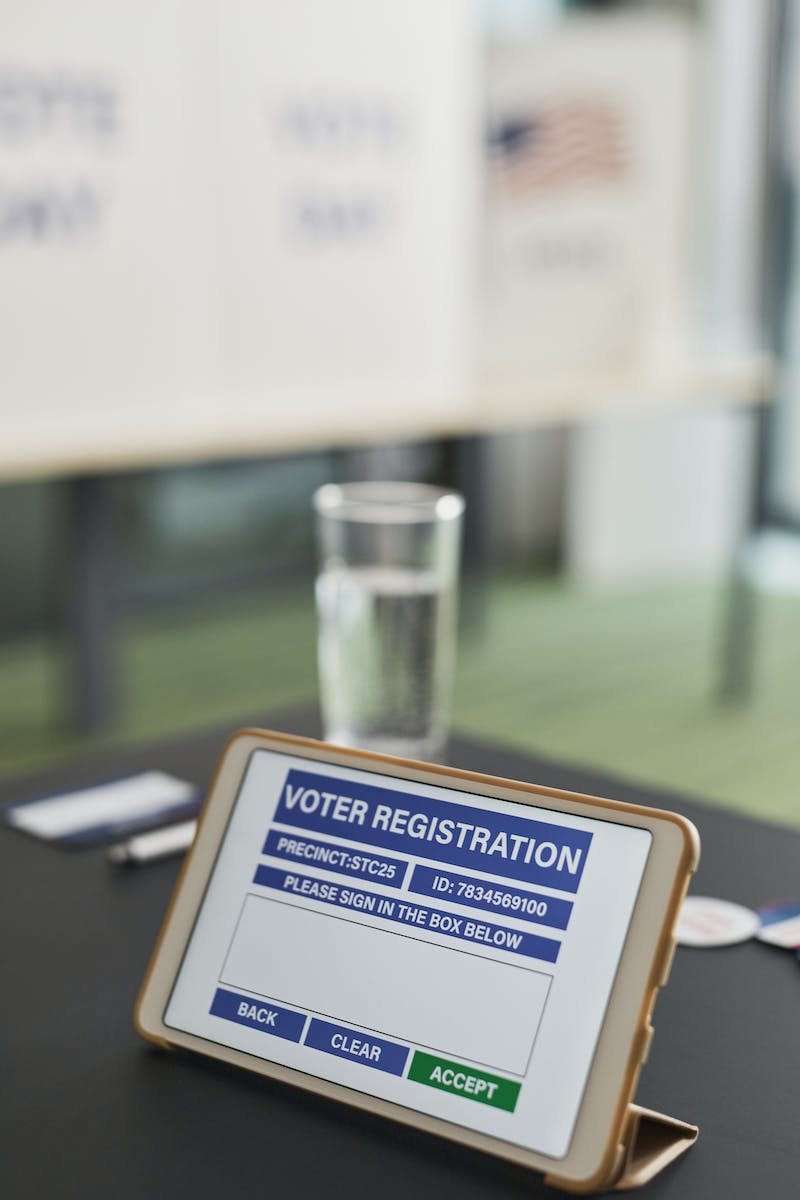 Poll Results: Safety Systems in Your Organization
• 33% breakdown system
• 58% preventive system
• 9% predictive system
Photo by Pexels